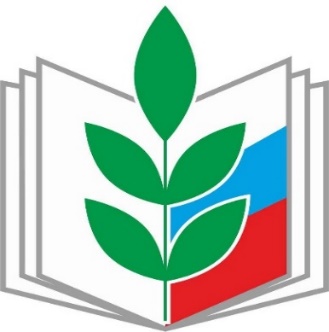 О совместном проведении профилактических визитов к работодателям в целях профилактики производственного травматизма
17.10.2023
Лепишонкова Валентина Ивановна
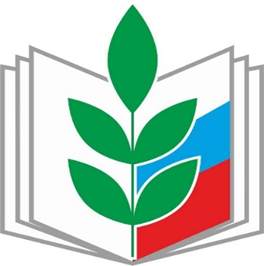 О взаимодействии по вопросам обеспечения законности в сфере трудового законодательства
Соглашение Федерации профсоюзов Красноярского края с Государственной инспекцией труда и прокуратурой о взаимодействии по вопросам обеспечения законности в сфере трудового законодательства.
Письмо прокуратуры Кировского района г. Красноярска
Косарынцева Л. В.
Территориальная организация Кировского района
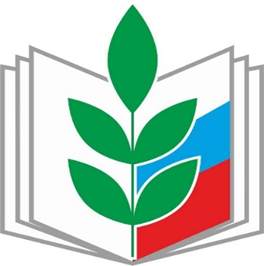 КНМ на 2023-2029 годы
В планы проведения плановых 	контрольно-надзорных мер на 2023 - 2029 гг. не включаются плановые КНМ в отношении государственных и муниципальных детсадов и школ, объекты контроля которых отнесены к категориям чрезвычайно высокого и высокого риска. 
В отношении наших садиков и школ в 2023 - 2029 годах может проводиться профилактический визит продолжительностью один день, не предусматривающий возможность отказа от его проведения.
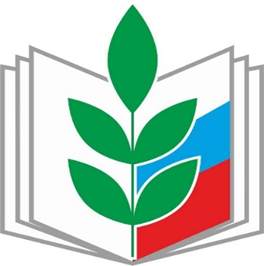 Профилактический визит
В планы проведения плановых 	контрольно-надзорных мер на 2023 - 2029 гг. не включаются плановые КНМ в отношении государственных и муниципальных детсадов и школ, объекты контроля которых отнесены к категориям чрезвычайно высокого и высокого риска. 
В отношении наших  детсадов и школ в 2023 - 2029 годах может проводиться профилактический визит продолжительностью один день, не предусматривающий возможность отказа от его проведения.
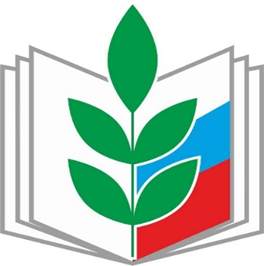 Профилактический визит
Профилактический визит - мероприятие, как правило, вполне безобидное и даже полезное (как и профсоюзная проверка). 
Самая большая неприятность, которой может обернуться такой визит, - это внеплановая проверка или иная КНМ; но только в том случае, если во время профилактического визита будут обнаружены "вопиющие нарушения", когда объект представляет явную непосредственную угрозу причинения вреда (ущерба). 
При этом по итогам профилактического визита, как и при профсоюзной проверке:
- не может быть составлен протокол об административном правонарушении,
- не может быть выдано предписание,
- в ходе и после этого визита проверяющая сторона может выдать лишь рекомендации.
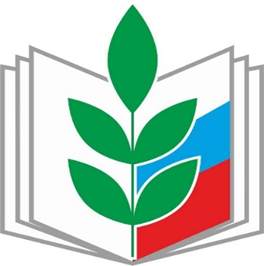 Профсоюзная проверка
Профсоюзная проверка - один из важнейших профилактических инструментов взаимодействия между работодателем и Профсоюзом 
Зачем нужна профсоюзная проверка?                                                                                         1. Понять с какими сложностями сталкивается работодатель                           
2. Выявить риски, которые сам работодатель еще не увидел                             
3. Помочь устранить выявленные проблемы                                                4. Предотвратить возникновение нарушений в будущем
Почему не надо бояться инспектора Профсоюза?
По итогам проверяющая сторона может выдать лишь рекомендации, нет штрафных санкций
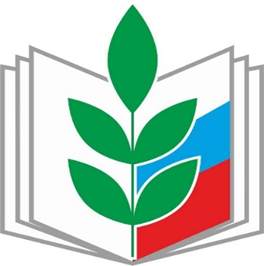 Процедура проведения профилактического визита
При взаимодействии Профсоюза с прокуратурой Кировского района и ТО ГУО г. Красноярска по Кировскому району были определены:
- образовательные организации в количестве 3-х,
- тема и содержание профилактического визита – охрана труда в образовательной организации,
- график проведения профилактических визитов, 
- информирование руководителей образовательных организаций о проведении профилактических визитов через уведомления о содержании профилактического визита, сроках проведения и состав комиссии по проведению профвизита.
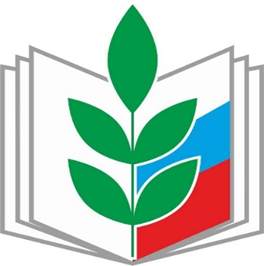 Кодекс РФ об административных правонарушениях от 30.12 2001 г. N 195-ФЗ
Статья 5.27.1.
1. Нарушение государственных нормативных требований ОТ, содержащихся в федеральных законах и иных нормативных правовых актах РФ, за исключением случаев, предусмотренных частями 2 - 4 настоящей статьи и частью 3 статьи 11.23 настоящего Кодекса, 
- влечет предупреждение или наложение административного штрафа на должностных лиц в размере от двух тысяч до пяти тысяч рублей;
 на юридических лиц - от пятидесяти тысяч до восьмидесяти тысяч рублей.
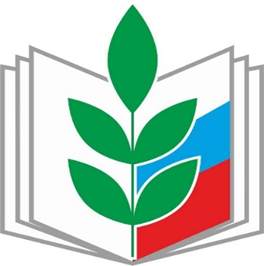 ПРОФРИСКИ - 1
В соответствии со ст. 214 ТК РФ работодатель обязан обеспечить, в том числе:

- систематическое выявление опасностей и профессиональных рисков, их регулярный анализ и оценку;

- оценку уровня профессиональных рисков перед вводом в эксплуатацию производственных объектов, вновь организованных рабочих мест;

информирование работников о существующих профессиональных рисках и их уровнях.
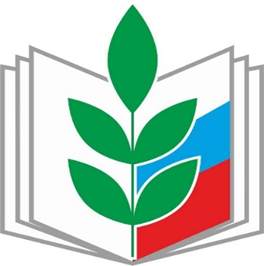 ПРОФРИСКИ-2
На момент проведения профвизита 
проведена оценка профессиональных рисков;
работники не информированы о существующих профессиональных рисках и их уровнях; 
с картами оценки профессиональных рисков не были под подпись  ознакомлены работники, вновь принимаемые на работу работники, а также работники, переводимые на другую работу.
не проведена оценка уровня профессиональных рисков вновь организованных рабочих мест.
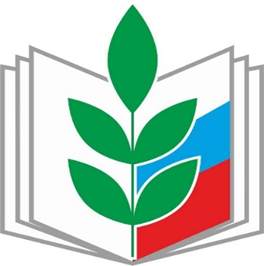 ИНСТРУКТАЖИ на рабочем месте
В соответствии с п. 22 «Правил обучения по охране труда и проверки знания требований охраны труда», утвержденных постановлением Правительства РФ от 24.12.2021 № 2464 (далее — Правила обучения по охране труда) инструктаж по охране труда на рабочем месте должен проводиться непосредственным руководителем работника.
В нарушение приведенной нормы закона инструктаж на рабочем месте с работниками проводит специалист по охране труда.
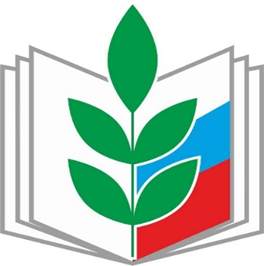 Кодекс РФ об административных правонарушениях от 30.12 2001 г. N 195-ФЗ
Статья 5.27.1.
2. Нарушение работодателем установленного порядка проведения специальной оценки условий труда на рабочих местах или ее непроведение - влечет предупреждение или наложение административного штрафа 
на должностных лиц в размере от пяти тысяч до десяти тысяч рублей; 
на юридических лиц - от шестидесяти тысяч до восьмидесяти тысяч рублей.
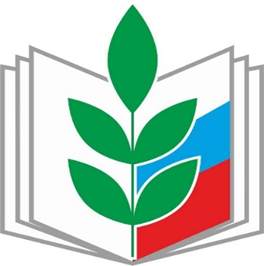 СОУТ
На момент проведения профвизита 
-    проведена СОУТ;
вновь принимаемые на работу работники, а также работники, переводимые на другую работу не ознакомлены в письменной форме рс результатами проведения СОУТ на его рабочем месте
(ч.2 ст. 4 ФЗ от 28.12.2013 № 426-ФЗ «Работодатель обязан ознакомить в письменной форме работника с результатами проведения специальной оценки условий труда на его рабочем месте»)
не проведена СОУТ на вновь организованных рабочих местах 
(ст. 17 ФЗ от 28.12.2013 № 426-ФЗ «внеплановая СОУТ проводится на вновь организованных рабочих местах в течение двенадцати месяцев со дня наступления указанного события»).
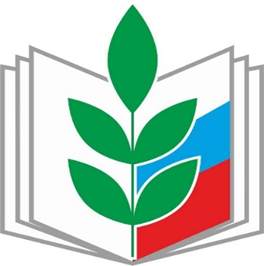 Кодекс РФ об административных правонарушениях от 30.12 2001 г. N 195-ФЗ
Статья 5.27.1.
3. Допуск работника к исполнению им трудовых обязанностей без прохождения 
обучения и проверки знаний требований охраны труда,
обязательных предварительных (при поступлении на работу) и периодических (в течение трудовой деятельности) медицинских осмотров, 
обязательных психиатрических освидетельствований или при наличии медицинских противопоказаний 
влечет наложение административного штрафа на должностных лиц в размере от пятнадцати тысяч до двадцати пяти тысяч рублей; 
- на юридических лиц - от ста десяти тысяч до ста тридцати тысяч рублей.
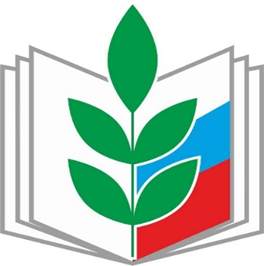 ОБУЧЕНИЕ
На основании ст. 76 ТК РФ работодатель обязан отстранить от работы (не допускать к работе) работника, не прошедшего в установленном порядке обучение и проверку знаний и навыков в области охраны труда.
По состоянию на момент  без прохождения обучения и проверки знаний требований охраны труда допущены до работы…
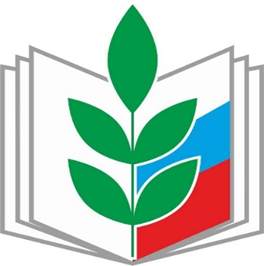 СТАЖИРОВКА, РКОЗ
СТАЖИРОВКА
п. 26 Правил -2464.   Перечень профессий и должностей работников, которым необходимо пройти стажировку на рабочем месте, устанавливается работодателем с учетом мнения выборного органа ППО.
Обязательному включению в указанный перечень подлежат наименования профессий и должностей работников, выполняющих работы повышенной опасности (СОУТ + Профриски + Приложение N 2 к Примерному положению о СУОТ, утвержденному приказом Министерства труда и социальной защиты Российской Федерации от 29 октября 2021 г. N 776н)
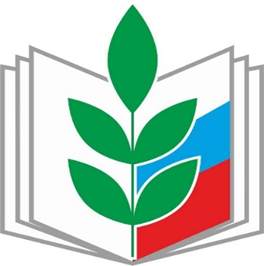 ОБУЧЕНИЕ по ОППП
В силу требований п. п. 43, 62, 72, 91, 93 Правил обучения по охране труда вновь принимаемые на работу работники, а также работники, переводимые на другую работу, должны проходить обучение требованиям охраны труда в сроки, установленные работодателем, но не позднее 60 календарных дней после заключения трудового договора или перевода на другую работу.
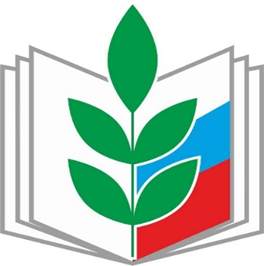 ОБУЧЕНИЕ по использованию СИЗ
п.38 Правил 2464
- Обучению по использованию (применению) СИЗ подлежат работники, применяющие СИЗ, применение которых требует практических навыков
- Работодатель утверждает перечень СИЗ, применение которых требует от работников практических навыков в зависимости от степени риска причинения вреда работнику
- При выдаче СИЗ, применение которых не требует от работников практических навыков, работодатель обеспечивает ознакомление со способами проверки их работоспособности и исправности в рамках проведения инструктажа по ОТ на рабочем месте
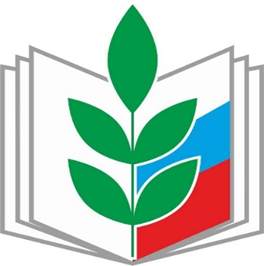 ОБУЧЕНИЕ требованиям ОТ -1
п.43 Правил 2464. Обучение требованиям ОТ проводится                      
-в сторонней организации или у ИП, оказывающих услуги по проведению обучения по ОТ
п.44 Правил 2464. С кем проводится                                                           работодатель (руководитель организации),                                               
-руководители структурных подразделений,                                              
-работники, проводящие инструктаж по ОТ,                                              
-специалисты по ОТ, -члены комитетов (комиссий) по ОТ,                      
-уполномоченные (доверенные) лица по охране труда профессиональных союзов                                                                         
- работники рабочих профессий
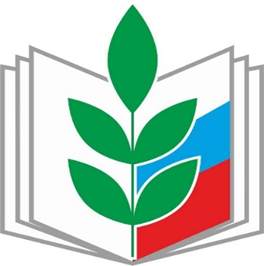 ОБУЧЕНИЕ требованиям ОТ -2
С кем проводится (п.46 б) Правил 2464)?                                                   
-работники рабочих профессий по программе обучения безопасным методам и приемам выполнения работ при воздействии вредных и (или) опасных производственных факторов, источников опасности, идентифицированных в рамках СОУТ и оценки профессиональных рисков, продолжительностью не менее 16 часов.

Как следует из представленной документации работники рабочих профессий не проходят обучение по программе обучения безопасным методам и приемам выполнения работ
СОУТ работников рабочих профессий, класс 2 (допустимый)
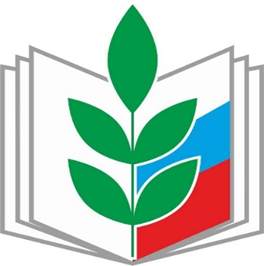 Кодекс РФ об административных правонарушениях от 30.12 2001 г. N 195-ФЗ
Статья 5.27.1.
4. Необеспечение работников средствами индивидуальной защиты -
влечет наложение административного штрафа на должностных лиц в размере от двадцати тысяч до тридцати тысяч рублей; 
на юридических лиц - от ста тридцати тысяч до ста пятидесяти тысяч рублей.
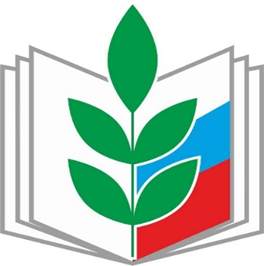 СИЗ - 1
На основании ч.| ст. 221 ТК РФ для защиты 
от воздействия вредных и (или) опасных факторов производственной среды 
- и (или) загрязнения, 
- а также на работах, выполняемых в особых температурных условиях, работника, бесплатно выдаются средства индивидуальной защиты, прошедшие подтверждение соответствия в порядке, установленном законодательством РФ о техническом регулировании.
Приказ Министерства труда и социальной защиты РФ от 29 октября 2021 г. N 767н "Об утверждении Единых типовых норм выдачи средств индивидуальной защиты и смывающих средств»
Вступил в силу с 1 сентября 2023 г. и действует до 1 сентября 2029 г.
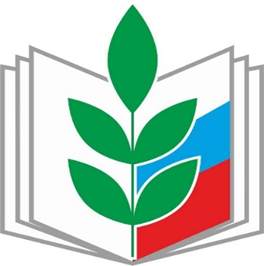 СИЗ -2
Нормы бесплатной выдачи средств индивидуальной защиты и смывающих средств работникам устанавливаются работодателем на основании                                                                                                          -единых Типовых норм выдачи СИЗ (Приказ Мин. труда и соц. защиты РФ от 29.10.2021. г. N 767н) и смывающих средств (Приказ Мин. здравоохранения и соц. развития РФ от 17.12.2010 N 1122н), 
- с учетом результатов СОУТ,                                                                       -результатов оценки профессиональных рисков,                                           - мнения выборного органа первичной профсоюзной организации
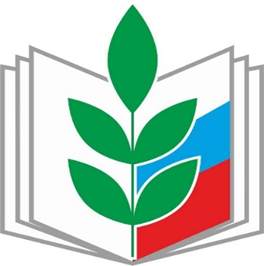 СИЗ, сторож 1
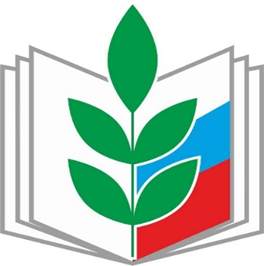 СИЗ, сторож 2
Как следует из личных карточек учета выдачи СИЗ  работники ОО в полном объеме СИЗ не обеспечены. 
Через представленные документы (СОУТ, карта оценки профрисков, должностная инструкция) обосновали, что СТОРОЖ не занят на работах с вредными и (или) опасными условиями труда (СОУТ, Профриски), а также на работах, выполняемых в особых температурных условиях (должностная инструкция) или связанных с загрязнением (должностная инструкция)
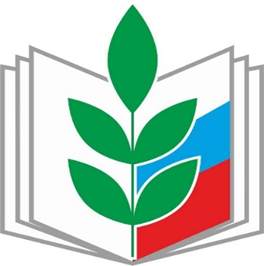 ИТОГИ ПРОФ.ВИЗИТА
Во-первых, проф. визит  с органами надзора – не лишнее напоминание работодателю и управлению образования об ответственности, которую несет работодатель по трудовому законодательству по вопросам охраны труда.
Во-вторых, были риски и нарушения, которые сам работодатель не видел; были даны рекомендации по устранению выявленных проблем.
В-третьих, повысился авторитет инспектора Профсоюза (совещание по итогам проф. визита, приглашение инспектора Профсоюза в другие образовательные организации, 3+6= 9)